Chính tả (Nhớ - viết)
Cày sâu c….   bẩm
Mua dây b …     mình
Th …    đắng dã tật
Ch … gặm chân mèo
Bài cũ:
Điền uôt hay uôc vào chỗ chấm
uôc
uôc
uôc
uôt
Chính tả (Nhớ - viết)
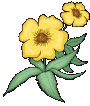 Kiểm tra bài cũ :
10
Điểm 10 tặng em !
10
Chính tả (Nhớ - viết)
Chuyện cổ tích về loài người
Chính tả (Nhớ - viết)
Chuyện cổ tích về loài người
Mắt trẻ con sáng lắm
Muốn cho trẻ hiểu biết
Nhưng chưa thấy gì đâu
Thế là bố sinh ra
Mặt trời mới nhô cao
Bố bảo cho biết ngoan
Cho trẻ con nhìn rõ.
Bố dạy cho biết nghĩ.
Rộng lắm là mặt bể
Nhưng còn cần cho trẻ
Tình yêu và lời ru
Dài là con đường đi
Núi thì xanh và xa
Cho nên mẹ sinh ra
Hình tròn là trái đất.
Để bế bồng chăm sóc.
Chính tả (Nhớ - viết)
Chuyện cổ tích về loài người
Viết từ: 
Mắt trẻ con sáng lắm
…
Hình tròn là trái đất.
Chính tả (Nhớ - viết)
Chuyện cổ tích về loài người
Mắt trẻ con sáng lắm
Muốn cho trẻ hiểu biết
Nhưng chưa thấy gì đâu
Thế là bố sinh ra
Mặt trời mới nhô cao
Bố bảo cho biết ngoan
Cho trẻ con nhìn rõ.
Bố dạy cho biết nghĩ.
Rộng lắm là mặt bể
Nhưng còn cần cho trẻ
Tình yêu và lời ru
Dài là con đường đi
Núi thì xanh và xa
Cho nên mẹ sinh ra
Hình tròn là trái đất.
Để bế bồng chăm sóc.
Chính tả (Nhớ - viết)
Chuyện cổ tích về loài người
Chính tả (Nhớ - viết)
Chuyện cổ tích về loài người
Bài tập 3:
Chọn những tiếng thích hợp trong ngoặc đơn để hoàn chỉnh bài văn sau:
Cây mai tứ quý
Cây mai cao trên hai mét, (dáng, giáng, ráng) thanh, thân thẳng như thân trúc. Tán tròn tự nhiên xoè rộng ở phần gốc, thu (giần, dần, rần ) thành một (điễm, điểm) ở đỉnh ngọn. Gốc lớn bằng bắp tay, cành vươn đều, nhánh nào cũng (giắn, dắn, rắn) chắc.
        Mai tứ quý nở bốn mùa. Cánh hoa vàng (thẫm, thẩm) xếp làm ba lớp. Năm cánh đài đỏ tía như ức gà chọi, đỏ suốt từ đời hoa sang đời kết trái. Trái kết màu chín đậm, óng ánh như những hạt cườm đính trên tầng áo lá lúc nào cũng xum xuê một màu xanh chắc bền.
          Đứng bên cây ngắm hoa, xem lá, ta thầm cảm phục cái mầu nhiệm của tạo vật trong sự hào phóng và lo xa: đã có mai vàng rực (rở, rỡ) góp với muôn hoa ngày Tết, lại có mai tứ quý cần (mẫn, mẩn), thịnh vượng quanh năm.
Chính tả (Nhớ - viết)
Chuyện cổ tích về loài người
Bài tập 3:
Chọn những tiếng thích hợp trong ngoặc đơn để hoàn chỉnh bài văn sau:
Cây mai tứ quý
dáng
Cây mai cao trên hai mét,                                 thanh, thân thẳng như thân trúc. Tán tròn tự nhiên xoè rộng ở phần gốc, thu                            thành một                    ở đỉnh ngọn. Gốc lớn bằng bắp tay, cành vươn đều, nhánh nào cũng                 chắc.
       Mai tứ quý nở bốn mùa. Cánh hoa vàng                         xếp làm ba lớp. Năm cánh đài đỏ tía như ức gà chọi, đỏ suốt từ đời hoa sang đời kết trái. Trái kết màu chín đậm, óng ánh như những hạt cườm đính trên tầng áo lá lúc nào cũng xum xuê một màu xanh chắc bền.
        Đứng bên cây ngắm hoa, xem lá, ta thầm cảm phục cái mầu nhiệm của tạo vật trong sự hào phóng và lo xa: đã có mai vàng rực               góp với muôn hoa ngày Tết, lại có mai tứ quý cần                     , thịnh vượng quanh năm.
(dáng, giáng, ráng)
điểm
(giần, dần, rần)
dần
(điễm,điểm)
rắn
(giắn, dắn, rắn)
thẫm
(thẫm, thẩm)
rỡ
(rở, rỡ)
mẫn
(mẫn, mẩn)
Chính tả (Nhớ - viết)
Chuyện cổ tích về loài người
Cây mai tứ quý
Cây mai cao trên hai mét, dáng thanh, thân thẳng như thân trúc. Tán tròn tự nhiên xoè rộng ở phần gốc, thu dần thành một điểm ở đỉnh ngọn. Gốc lớn bằng bắp tay, cành vươn đều, nhánh nào cũng rắn chắc.
        Mai tứ quý nở bốn mùa. Cánh hoa vàng thẫm xếp làm ba lớp. Năm cánh đài đỏ tía như ức gà chọi, đỏ suốt từ đời hoa sang đời kết trái. Trái kết màu chín đậm, óng ánh như những hạt cườm đính trên tầng áo lá lúc nào cũng xum xuê một màu xanh chắc bền.
          Đứng bên cây ngắm hoa, xem lá, ta thầm cảm phục cái mầu nhiệm của tạo vật trong sự hào phóng và lo xa: đã có mai vàng rực rỡ góp với muôn hoa ngày Tết, lại có mai tứ quý cần mẫn, thịnh vượng quanh năm.
:
Ức:
Bài tập 3:
phần ngực của chim, thú.
Chính tả (Nhớ - viết)
Chuyện cổ tích về loài người